Jackson Legacy Bellwork
What did you decide about whether or not Jackson should be removed from the $20?
Answers Vary

What is one fact/piece of information that supported your decision?
Answers Vary
Objective
WWBAT: Introduce the background of the Abolition Movement and begin researching Black Abolition leaders
Interactive Notebook Setup
11/15/2018
Background on Abolition Movement 
This will be one page
Abolition Background
Abolition
Let’s look at a definition

Abolitionism: The movement to end the slave trade and emancipate slaves

An abolitionist is:
a person who favors the abolition of a practice slavery
Abolition
Many of the leaders of the women’s rights movements came out of the abolitionist movement

Likewise many of the leaders of the abolitionist movement would also be prominent members of the women’s rights movement
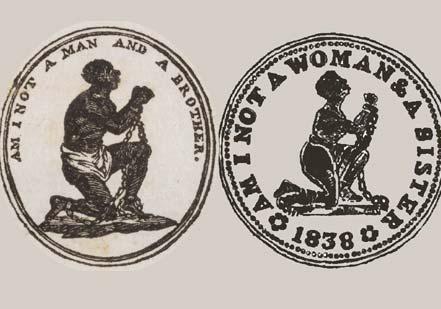 Abolition
“Political Abolitionism” was not so much opposed to slavery on moral grounds, because the slave state voting bloc and 3/5’s Compromise gave South so much political power

Focused on stopping the spread of slavery

The South felt that without slavery it would become a political minority, and as such, subject to the whim of Northern will
Abolition
Abolition for moral reasons was not common at the beginning 

Many early WHITE Abolitionist supported gradual abolition and recolonization 

These people still believed in white superiority even if they opposed slavery
Abolition
Many Black abolitionist wanted immediate abolition AND immediate Civil/Political equality 
Some encouraging violent revolution 
 
Some Black abolitionist also supported recolonization 

Believing the racism created by slavery could never be overcome
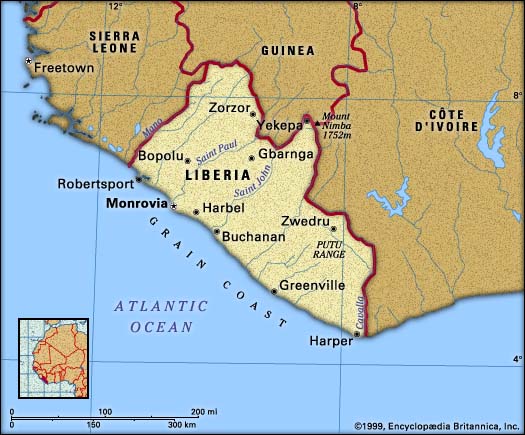 Abolition
William Lloyd Garrison helped popularize the idea that slavery was immoral as well as other more radical ideas 

Lloyd Garrison published a paper called “The Liberator”

He organized nationwide speaking tours, founded abolition leagues, and ran for president from an Anti-Slavery party
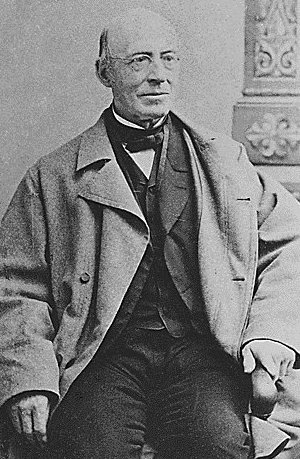 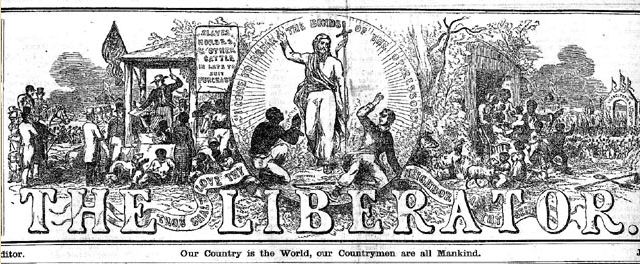 Abolition
Important Black abolitionist included:
Fredrick Douglas

David Walker

Maria Stewart

Sojourner Truth
Fredrick Douglas
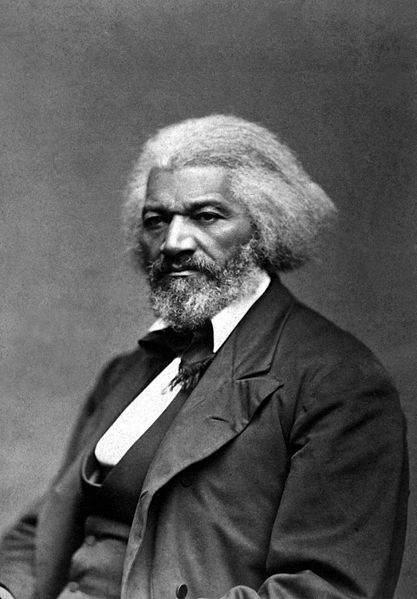 Maria Stewart
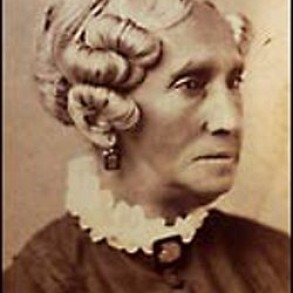 Sojourner Truth
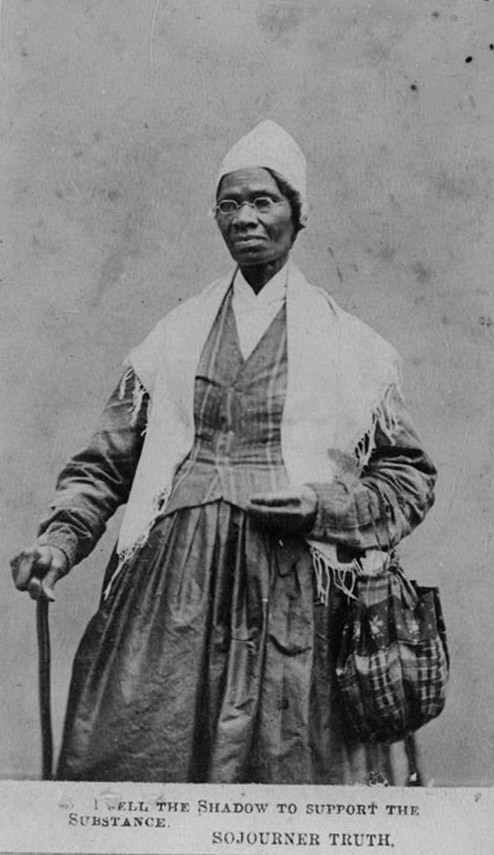 Abolition
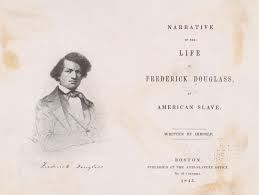 Literature played a huge role in the growth of Abolitionism 

Novels about slavery and more importantly slave narratives brought attention to the realities of slavery

Uncle Tom’s Cabin became one of the most widely read books in Northern States
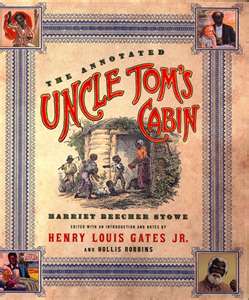 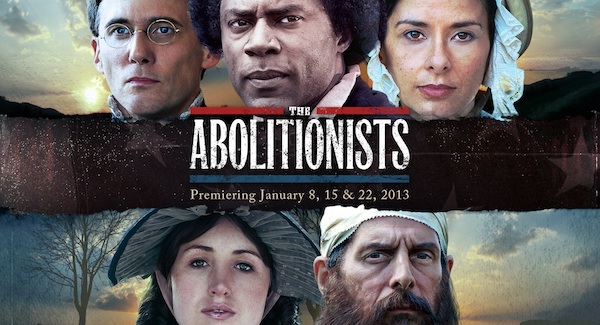 Abolition Bellwork
What was a major difference between white and black abolitionists?
White Abolitionist=Gradual Abolition
Black Abolitionist=Immediate Abolition and equal civil rights

What were the impacts of Novels and Slave narratives in the Abolition Movement?
Show people the realities of Slavery
Objective
WWBAT: Grade the Presidency of Andrew Jackson and continue researching Black Abolitionists
ONCE YOU FINISH
When you finish up:

Pick ONE of the five people you researched and print out a picture of this person
Print to 207HP600

You will then tape the picture to the front board and the inspirational/interesting fact you found about this person
Objective
WWBAT: Go to the lab to continue gathering info on black abolitionist